The IoT Standard
MARCOM report to SC51Trademark of new oneM2M logo
March 2020
New mision, vision & taglines
Our vision:
“A world of interoperable and secure IoT services where market adoption is easy and delivers benefits to society.”
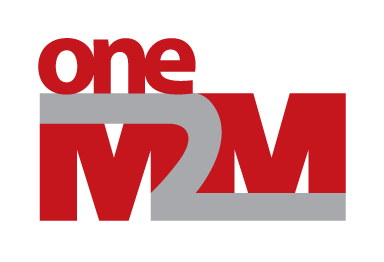 Our mission:
“We are the global community that develops IoT standards to enable interoperable, secure, and simple-to-deploy services for the IoT ecosystem. oneM2M standards are open, accessible and internationally recognized.”
The IoT Standard
New tagline:
“The IoT Standard.”
The new tagline has been adopted by a large majority of the Marcom community !
Current status of oneM2M logo trademark
Here is the list of countries where ETSI filed and get the trademark    registered in classes 9, 16, 35, 38, 41 and 42 : European Union, Switzerland, Norway, Iceland, Turkey and Russia.

Each oneM2M partner type 1 is responsible for the application and registration of oneM2M trademark in its own geographical region.

The latest recap from the oneM2M LG chair is the following one :
China – Marks have been registered.
Europe – Marks have been registered. 
India – Applications in progress.
Japan – Marks have been registered.
South Korea – Marks have been registered.
U.S. –  Marks have been registered.